July, 2015
Uplink ACK and BA Multiplexing
Authors:
Slide 1
July, 2015
Background
TGax adopted DL OFDMA, and with DL MU MIMO there are now two DL MU mechanisms

The efficiency of DL OFDMA is enhanced significantly if multiple ACK/BAs are multiplexed in response to a DL OFDMA PPDU

11ax SFD: “The amendment shall include a mechanism to multiplex BA/ACK responses to DL MU transmission. ”

In this contribution some details on how ACK/BA frames could be multiplexed in response to a DL MU are presented
Slide 2
July, 2015
ACK/BA Frame Attributes in Legacy Designs
Content of L-SIG, SIG-A and SIG-B
In legacy amendments, these fields are decided by each STA  as specified by the spec

ACK/BA frame size
ACK: 14B
Compressed BA: 32B
Multi-TID BA: 22B + 12B per each TID 

MCS and NSS
Under current rules and designs MCS and NSS are selected by the STA

Guard Interval (GI)
Under current rules and designs GI is selected by the STA: 0.8us  or 0.4us
Slide 3
July, 2015
MU ACK: UL ACK/BA Multiplexing
PHY/MAC attributes of  each ACK/BA frame in an UL OFDMA frame
Content of L-SIG and HE SIG
Need to be set by all STAs with the same values

MCS and NSS
Could be decided by each STA as currently done, or
AP could require all STAs to use a robust MCS and NSS choices

GI, LTF compression, …
AP need to mandate that all STAs use the same values for these parameters

Sub-band assignment
Assignments for the sub-bands of each ACK/BA frame need to be given by the AP (next slides)
Slide 4
July, 2015
Contents of L-SIG and HE SIG
Content of L-SIG
STAs shall set the Length field of the L-SIG with a duration value that is indicated or calculated based on a TBD field of the preceding DL MU PPDU. The RATE field in the L-SIG field in an HE MU PPDU is set to the value representing 6 Mb/s.

Content of HE SIG
Currently the content of SIG-A is not decided
All the STAs shall set the content of TBD fields of the HE SIG-A of an UL MU PPDU with the same fields of the SIG-A of the preceding DL MU PPDU, and some other TBD fields might be set with pre-defined or reserved values
Slide 5
July, 2015
Selection of MCS and NSS
MCS selection
Currently a STA selects its MCS for ACK/BA frame independently
But if there is no HE SIG-B/C in UL MU, the MCS selection need to be settled before transmission of MU ACK frame
AP needs to signal MCS for each ACK/BA separately, or a given MCS for all ACK/BAs at once
Alternatively, if SIG-C exists the STA can indicate the MCS in SIG-C  

NSS selection
Currently a STA can select NSS>1 for ACK/BA frame, though not beneficial throughput-wise
However in MU ACK, the presence of NSS>1 complicates the UL MU frame unnecessarily
One choice is to disallow MU ACK with NSS>1 
Alternatively if SIG-C is present, the AP can indicate an NSS>1 in the Trigger frame or the preceding DL MU frame, after which the STAs would have appropriate number of LTF symbols and indicate their NSS
Slide 6
July, 2015
Other Parameters that all STAs follow
GI, LTF compression, …
These set of parameters need to be set by all STAs to the same values, otherwise MU ACK frame cannot be decoded correctly
Selection of some of these parameters, such as GI, are environment-dependent, hence it’d be good to let AP set these values
So an option is that the AP sets these values specifically in the Trigger frame or the preceding DL MU frame, or the STAs use the same GI and LTF compression values from the preceding DL MU frame
Slide 7
July, 2015
Sub-band Assignment for ACK/BA Multiplexing
Explicit sub-band assignment
In each DL OFDMA PPDU, AP can explicitly indicate what sub-band to be used by the STA for placing the ACK/BA
If the ACK Policy subfield of QoS Control is set to “No ACK”, then the AP does not assign any sub-band to the STA
Explicit assignment allows the AP to assign best/better sub-bands for each STA 

Implicit sub-band assignment
STAs might pick up a sub-band (from the set of the sub-bands) based on some order that avoids two STAs selecting the same sub-band
For instance, based on the same order that their DL assignment  appears in the preceding DL OFDMA PPDU, or the same order as in the GID of the preceding DL MU MIMO PPDU
For this case, the bandwidth of sub-bands used for ACK/BA need to be known to STAs e.g. be pre-announced in the preceding DL OFDMA frame etc
Slide 8
July, 2015
Options for ACK/BA Sub-band AssignmentUsing same sub-band as DL payload
One option is to let each STA use the same sub-band(s) as its DL payload, e.g. a STA that has a 2MHz sub-band uses the same 2MHz sub-band for UL, and a STA that has an 8MHz sub-band uses the same 8MHz sub-band.

However, the bandwidth required for ACK/BA frames are mostly different with the bandwidth used for DL payload. Hence, the variance of sub-bands’ bandwidth assigned to DL payloads is larger than that of ACK/BA
STA1
STA1 ACK/BA
STA2 ACK/BA
STA2
STA3 ACK/BA
STA3
HE SIG-B
IFS
L-STF/LTF/SIG, SIG-A
L-STF/LTF/SIG, HE SIG
HE STF/LTF
STA4
STA4 ACK/BA
Slide 9
July, 2015
Options for ACK/BA Sub-band AssignmentUsing same sub-band as DL payload
Using 2MHz and 4MHz sub-bands for ACK/BA frames requires:
For 2 MHz sub-band, ACK payload size is 10/5/4/3/2/… symbols for MCS0-9
For 4 MHz sub-band, ACK payload is 5/3/2/2/1/… symbols for MCS0-9
For 2 MHz sub-band, BA payload size is 22/11/8/6/4/3/3/3… symbols for MCS0-9
For 4 MHz sub-band, BA payload size is 11/6/4/3/2/2/2… symbols for MCS0-9

Using same sub-bands as in the DL OFDMA frame could cause some ACK/BA frames to takes several symbols while other ACK/BA frames to pad excessively
STA1
STA1 ACK/BA
STA2 ACK/BA
STA2
STA3 ACK/BA
STA3
HE SIG-B
IFS
L-STF/LTF/SIG, SIG-A
L-STF/LTF/SIG, HE SIG
HE STF/LTF
STA4
STA4 ACK/BA
Slide 10
July, 2015
Options for ACK/BA Sub-band AssignmentImplicit indication
Sub-bands of 2MHz, 4MHz, or 8MHz are chosen by the AP for ACK and BA frames and indicates the unit BW of ACK/BA sub-bands in SIG-B of the DL PPDU
Sub-bands are assigned to STAs implicitly; each STA picks the sub-band that has the same order as its assignment in DL OFDMA
Pros and cons:
As long as DL PPDU/SIG-B is received correctly the UL sub-band assignment is known to the STAs
AP has limited role in UL sub-band assignment hence more likelihood of lengthier multiplexed ACK/BA response
Some STAs might have their sub-band for ACK/BA frame in deep fade
SIG-B shows the DL assignments in this order:STA1, STA2, STA3, STA4
Unit BW of ACK/BA frames indicated in SIG-B
Each STA picks the sub-band with the indicated BW and same order as its DL assignment
STA1 ACK/BA
STA2 ACK/BA
STA3 ACK/BA
STA4 ACK/BA
Example: 
PPDU BW = 20MHz
ACK/BA BW = 4MHz
STA1
STA2
HE SIG-B
IFS
L-STF/LTF/SIG, SIG-A
L-STF/LTF/SIG, HE SIG
HE STF/LTF
STA3
STA4
Slide 11
July, 2015
Options for ACK/BA Sub-band AssignmentExplicit indication in SIG-B
AP indicates the index of each ACK/BA sub-band in SIG-B of the DL PPDU
Unlike implicit assignment, AP can assign sub-bands with possibly varying bandwidth to ACK and BA depending on what it expects
Pros and cons:
As long as DL PPDU/SIG-B is received correctly the UL assignment is known to the STAs 
It requires multiple exchanges within MAC and PHY entities: AP-MAC indicates the assigned sub-bands to AP-PHY, then STA-PHY passes the parameter to STA-MAC, and finally STA-MAC let the STA-PHY know what sub-band to use for placing the ACK/BA.
In SIG-B, each DL assignment has a sub-band assignment for ACK/BA
Each STA picks the assigned sub-band
STA1
STA4 ACK
STA2
STA2 BA
HE SIG-B
IFS
L-STF/LTF/SIG, SIG-A
L-STF/LTF/SIG, HE SIG
HE STF/LTF
STA3
STA1 BA
STA4
STA3 ACK
Slide 12
July, 2015
Options for ACK/BA Sub-band AssignmentExplicit indication in MAC Header
AP indicates the index of each ACK/BA sub-band in the MAC header of the MPDUs in DL OFDMA assignment, as long as the ACK policy is set to Normal ACK or Implicit BAR
Pros and cons:
As long as one MPDU is received correctly the UL assignment is known to the STA 
The added field in MAC header appears in all MPDUs and could be high overhead in large AMPDUs
In MAC header, sub-band assignment for ACK/BA frames are indicated
Each STA picks the assigned sub-band
STA1
STA4 ACK
STA2
STA2 BA
HE SIG-B
IFS
L-STF/LTF/SIG, SIG-A
L-STF/LTF/SIG, HE SIG
HE STF/LTF
STA3
STA1 BA
STA4
STA3 ACK
Slide 13
July, 2015
Options for ACK/BA Sub-band AssignmentExplicit indication in a Trigger Frame
AP adds a Trigger frame to each DL assignment, preferably as the first MPDU
The Trigger MPDU indicates the index of the sub-band and other necessary information for the expected ACK/BA
Pros and cons:
More aligned with the role of Trigger frame
If the Trigger frame is lost the opportunity to send ACK/BA is lost, hence the DL payload has to be retransmitted
For each DL payload there is a single-STA Trigger frame (shown in grey)
Each STA forms its ACK/BA fame according to the Trigger frame within its DL payload
STA1
STA4 ACK
STA2
STA2 BA
HE SIG-B
IFS
L-STF/LTF/SIG, SIG-A
L-STF/LTF/SIG, HE SIG
HE STF/LTF
STA3
STA1 BA
STA4
STA3 ACK
Slide 14
July, 2015
Options for ACK/BA Sub-band AssignmentTrigger Frame/MU BAR
AP sets the ACK policy for all the MPDUs in a DL MU frame to Block ACK, hence all the STAs wait for a BAR. Then AP sends a Trigger frame and specifics sub-band assignment
Pros and cons:
More aligned with the Trigger frame concept and role 
Additional overhead due to appearance of a separate Trigger/BAR frame
Trigger Frame,
MU BAR
STA1
STA4 BA
STA2
STA2 BA
HE SIG-B
IFS
IFS
L-STF/LTF/SIG, SIG-A
L-STF/LTF/SIG, HE SIG
HE STF/LTF
STA3
STA1 BA
STA4
STA3 BA
Slide 15
July, 2015
Comparison of ACK/BA Sub-band Assignment Options
More likelihood of lengthier ACK/BA frames than others
It’s robust since as long as the SIG-B field of the preceding DL MU PPDU is decoded correctly, the STAs know the UL sub-band assignment 
It’s robust since as long as one MPDU in a DL payload of the preceding DL MU PPDU is decoded correctly, the STAs know the UL sub-band assignment
Less robust, in case of erroneous Trigger frame
FC(2B)+Duration(2B)+A2(6B)+Common Info(TBD)+Per User Info(TBD)+FCS(4B)
Slide 16
July, 2015
Conclusion
Some of the details UL ACK/BA multiplexing that should be provided by the AP are: sub-band assignment, and the duration

Sub-band assignment in an UL MU frame that carries multiplexed ACK/BA could be done in multiple ways among which are: 
Implicit indication using the HE SIG-B of the preceding DL MU frame
Explicit indication in the HE SIG-B of the preceding DL MU frame
Indication in MAC header
Addition of a Trigger MPDU to each DL payload  

The tradeoffs among above methods are robustness, overhead, and complexity
Slide 17
July, 2015
Strawpoll
Do you agree to add the following to 11ax SFD: 
4.x Multi-user (MU) features
The HE SIG-B of a DL MU PPDU may carry an indication of the frame length of the response ACK/BA frames, and may carry the information that enables sub-band assignment for the response ACK/BA frames.
Slide 18
July, 2015
Strawpoll
Do you agree to add the following to 11ax SFD: 
4.x Multi-user (MU) features
In each payload within a DL MU PPDU a Trigger frame may be present that carries the information that enables the recipient of the STA to send its ACK/BA response frame after a TBD IFS after the DL MU PPDU
Slide 19
July, 2015
Strawpoll
Do you agree to add the following to 11ax SFD: 
4.x Multi-user (MU) features
An HE STA that responds with an UL MU PPDU to a DL MU PPDU or Trigger frame shall set the GI of the UL MU PPDU to the same GI value as the preceding frame, and shall set the HE-LTF symbol duration of the UL MU PPDU to the same HE-LTF symbol duration as the preceding frame.
Slide 20
July, 2015
Appendix: OFDMA Numerology
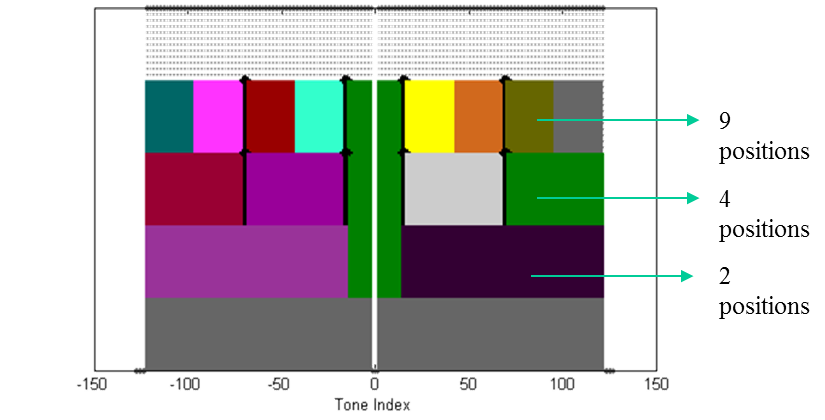 Number of tones in each sub-band
2 MHz: 26-tone with 2 pilots 
4 MHz: 52-tone with 4 pilots
8 MHz: 106-tone with 4 pilots 
16 MHz: 242-tone with 8 pilots
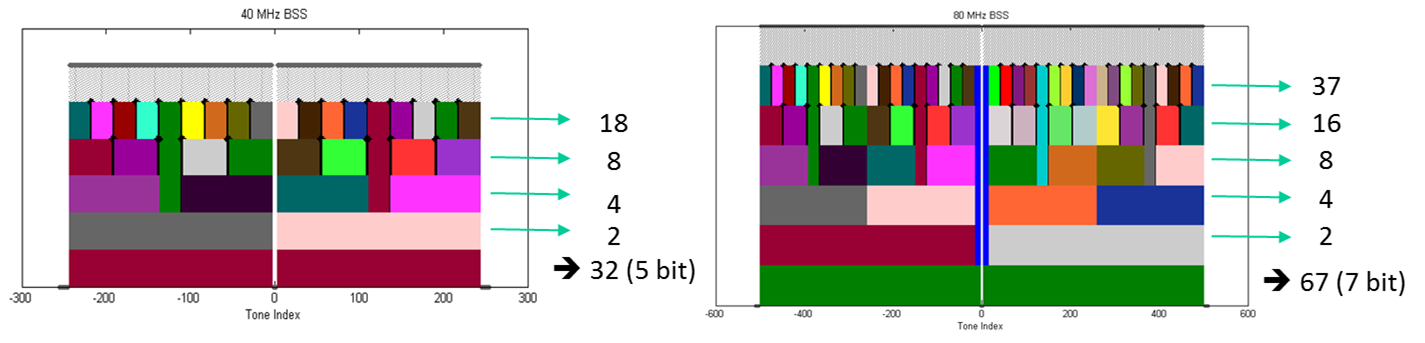 Slide 21